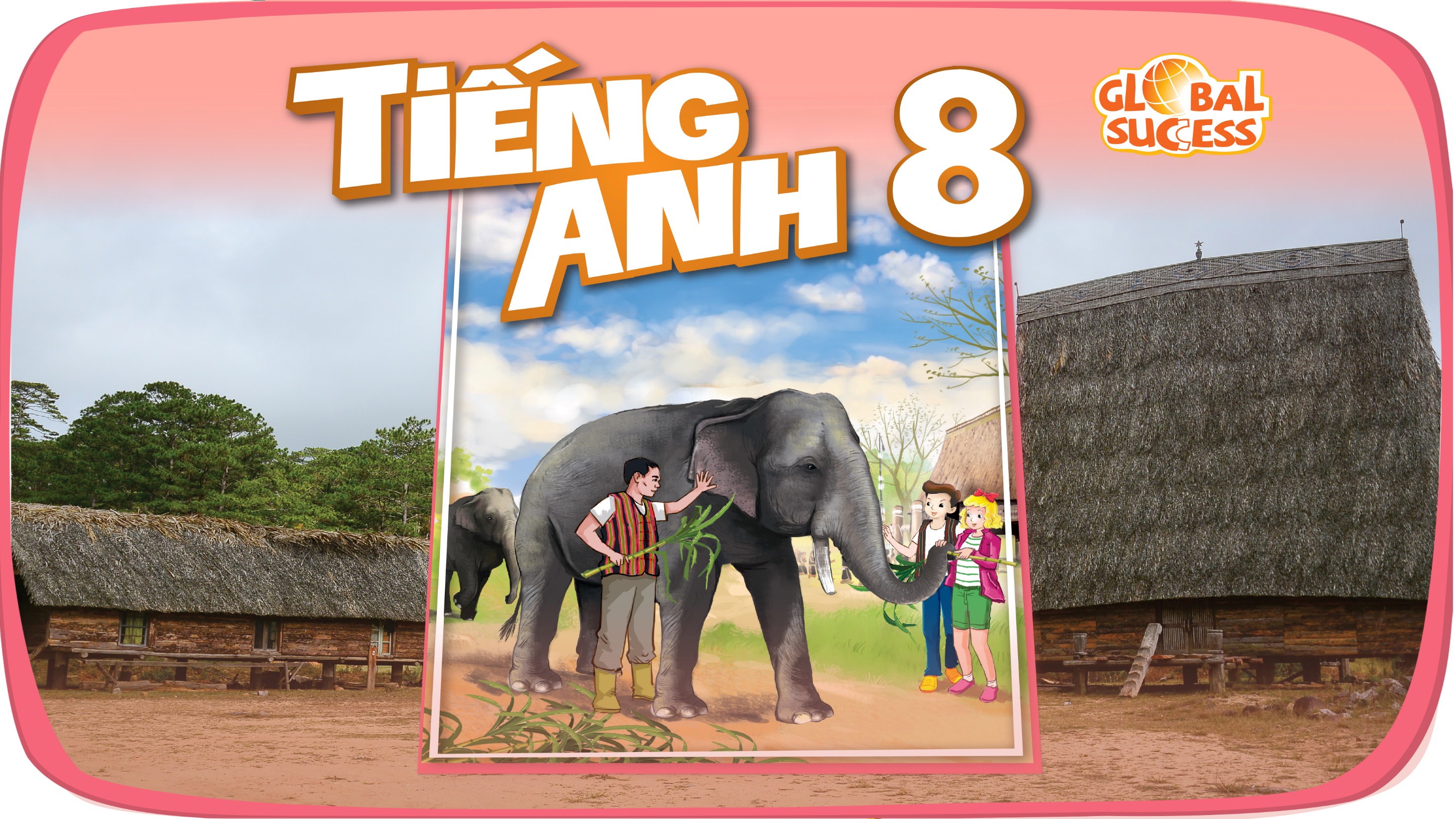 LIFE ON OTHER PLANETS
12
Unit
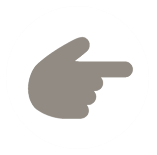 LESSON 2: A CLOSER LOOK 1
1
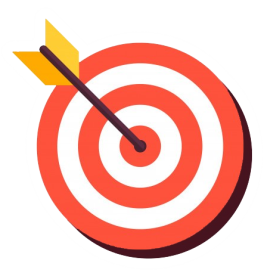 OBJECTIVES
By the end of the lesson, students will be able to:
Vocabulary: 
+ use the lexical items related to outer space.
Pronunciation: Use intonation for making lists correctly.
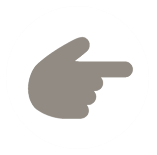 LESSON 2: A CLOSER LOOK 1
WARM-UP
Quiz time
Task 1: Put the eight planets in order from the closest to the farthest from the sun.
Task 2: Match the words (1 - 5) with the pictures (a - e).
Task 3: Complete the following sentences with the words from the box.
VOCABULARY
Task 4: Listen and repeat the sentences. Pay attention to the tones of the underlined words in each sentence. 
Task 5: Listen to the conversations. Do you think the voice goes up or down on the underlined words in each second sentence? Draw a suitable arrow (↗ or ↙ ) on each underlined word.
PRONUNCIATION
CONSOLIDATION
Wrap-up
Homework
QUIZ TIME
1.How many planets do we have in our solar system?
8 planets
QUIZ TIME
2.Is the sun a planet or a star?
A star
QUIZ TIME
3.Have humans ever walked on Mars?
No/not yet.
QUIZ TIME
4.How many moons (including moonlets) does Saturn have?
150.
QUIZ TIME
5.Which galaxy is the Earth found in?
Milky Way Galaxy
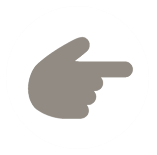 LESSON 2: A CLOSER LOOK 1
WARM-UP
Quiz time
Task 1: Put the eight planets in order from the closest to the farthest from the sun.
Task 2: Match the words (1 - 5) with the pictures (a - e).
Task 3: Complete the following sentences with the words from the box.
VOCABULARY
VOCABULARY
crater (n)
/ˈkreɪtə/
miệng núi lửa
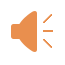 VOCABULARY
galaxy (n)
/ˈɡæləksi/
thiên hà
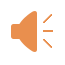 VOCABULARY
rocket (n)
/ˈrɒkɪt/
tàu vũ trụ con thoi
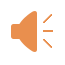 VOCABULARY
telescope (n)
/ˈtelɪskəʊp/
kính thiên văn
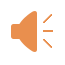 VOCABULARY
UFO (n)
/ˈjuːfəʊ/
/ˌjuː ef ˈəʊ/
vật thể bay không xác định
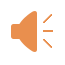 VOCABULARY
Jupiter (n)
/ˈdʒuːpɪtə/
sao Mộc
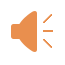 VOCABULARY
Mars (n)
/mɑːz/
sao Hỏa
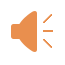 VOCABULARY
Mercury (n)
/ˈmɜːkjəri/
sao Thủy
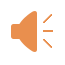 VOCABULARY
Neptune (n)
/ˈneptjuːn/
sao Hải Vương
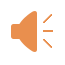 VOCABULARY
Uranus (n)
/ˈjʊərənəs/
sao Thiên Vương
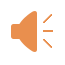 VOCABULARY
Venus (n)
/ˈviːnəs/
sao Kim
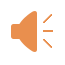 VOCABULARY
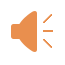 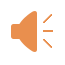 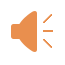 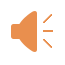 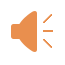 VOCABULARY
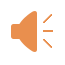 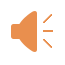 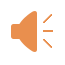 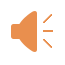 VOCABULARY
1
The following are the eight planets that go around the sun:
Earth		Jupiter	Mars	      Venus	
Mercury	Neptune	Saturn    Uranus
Put them in order from the closest to the farthest from the sun. This sentence will help you learn the order of the planets:
My Very Excellent Mother Just Served Us 
Noodles.
Earth
Venus
Mars
Mercury
Saturn
Jupiter
Uranus
Neptune
VOCABULARY
2
Match the words (1 - 5) with the pictures (a - e).
1. telescope
2. UFO
1. e  2. d 3. a  4. b  5. c
3. rocket
4. galaxy
5. crater
VOCABULARY
3
Complete the following sentences with the words from the box.
Venus	telescope	craters
rocket	galaxy
craters
1. There are many ______ on the surface of the moon.
2. We use a ______, which is in the shape of a big tube, for travelling or      carrying things into space.
3. We need to use a ______ to clearly see the surface of the moon. 
4. The planet which is the second closest to the sun is ______. 
5. The Milky Way is the ______ that includes our solar system.
rocket
telescope
Venus
galaxy
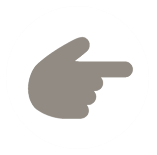 LESSON 2: A CLOSER LOOK 1
WARM-UP
Quiz time
Task 1: Put the eight planets in order from the closest to the farthest from the sun.
Task 2: Match the words (1 - 5) with the pictures (a - e).
Task 3: Complete the following sentences with the words from the box.
VOCABULARY
Task 4: Listen and repeat the sentences. Pay attention to the tones of the underlined words in each sentence. 
Task 5: Listen to the conversations. Do you think the voice goes up or down on the underlined words in each second sentence? Draw a suitable arrow (↗ or ↙ ) on each underlined word.
PRONUNCIATION
PRONUNCIATION
Intonation for making lists
Aims of the stage:
to help students use intonation for making lists correctly.
PRONUNCIATION
Look at the remember box p.126
PRONUNCIATION
4
Listen and repeat the sentences. Pay attention to the tones of the underlined words in each sentence.
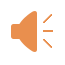 1. I’d like some eggs, some milk, some cheese, and some bread, please.
2. My father can speak four languages: English, French, Russian, and Spanish.
3. My favourite sports are football, tennis, basketball, and volleyball.
4. My kitten is cute, smart, playful, and noisy.
5. The outer planets, which are made up mostly of gas, include Jupiter, Saturn, Uranus, and Neptune.
PRONUNCIATION
Listen to the conversations. Do you think the voice goes up or down on the underlined words in each second sentence? Draw a suitable arrow (↗ or ↙ ) on each underlined word
5
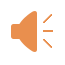 1. A: Good evening! What can I get you, sir?
    B: I’d like some pork, some chicken, some tofu, and some vegetables.
2. A: What did you buy at the clothing store yesterday? 
    B: I bought a T-shirt, a jumper, a tie, and a cap.
3. A: What music do you like?
    B: I like pop, blues, country, and jazz.
4. A: What do you think we should bring with us to Mars?
    B: I think we should bring food, water, clothes, and a tent
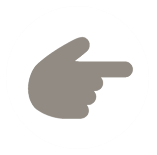 LESSON 2: A CLOSER LOOK 1
WARM-UP
Quiz time
Task 1: Put the eight planets in order from the closest to the farthest from the sun.
Task 2: Match the words (1 - 5) with the pictures (a - e).
Task 3: Complete the following sentences with the words from the box.
VOCABULARY
Task 4: Listen and repeat the sentences. Pay attention to the tones of the underlined words in each sentence. 
Task 5: Listen to the conversations. Do you think the voice goes up or down on the underlined words in each second sentence? Draw a suitable arrow (↗ or ↙ ) on each underlined word.
PRONUNCIATION
CONSOLIDATION
Wrap-up
Homework
CONSOLIDATION
1
Wrap-up
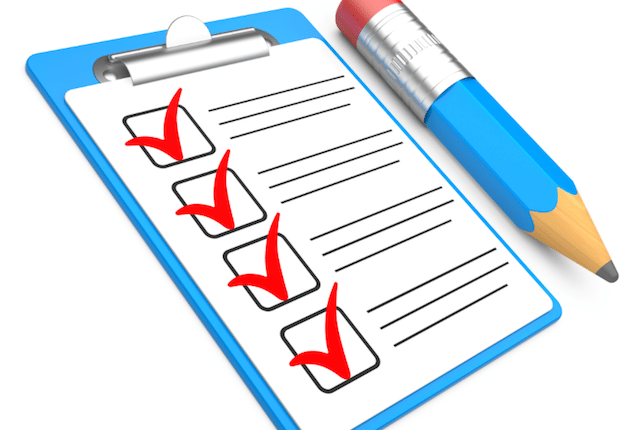 What have we learnt in this lesson?
identify the topic of the unit
use the lexical items related to outer space.
use intonation for making lists correctly.
CONSOLIDATION
1
Wrap-up
Can you tell me some words in this lesson?
CONSOLIDATION
2
Homework
- Learn the new words by heart.
- Practice using intonation.
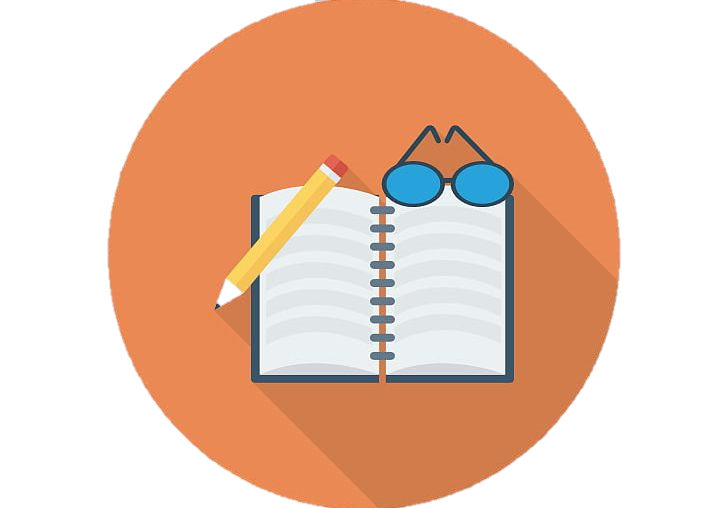 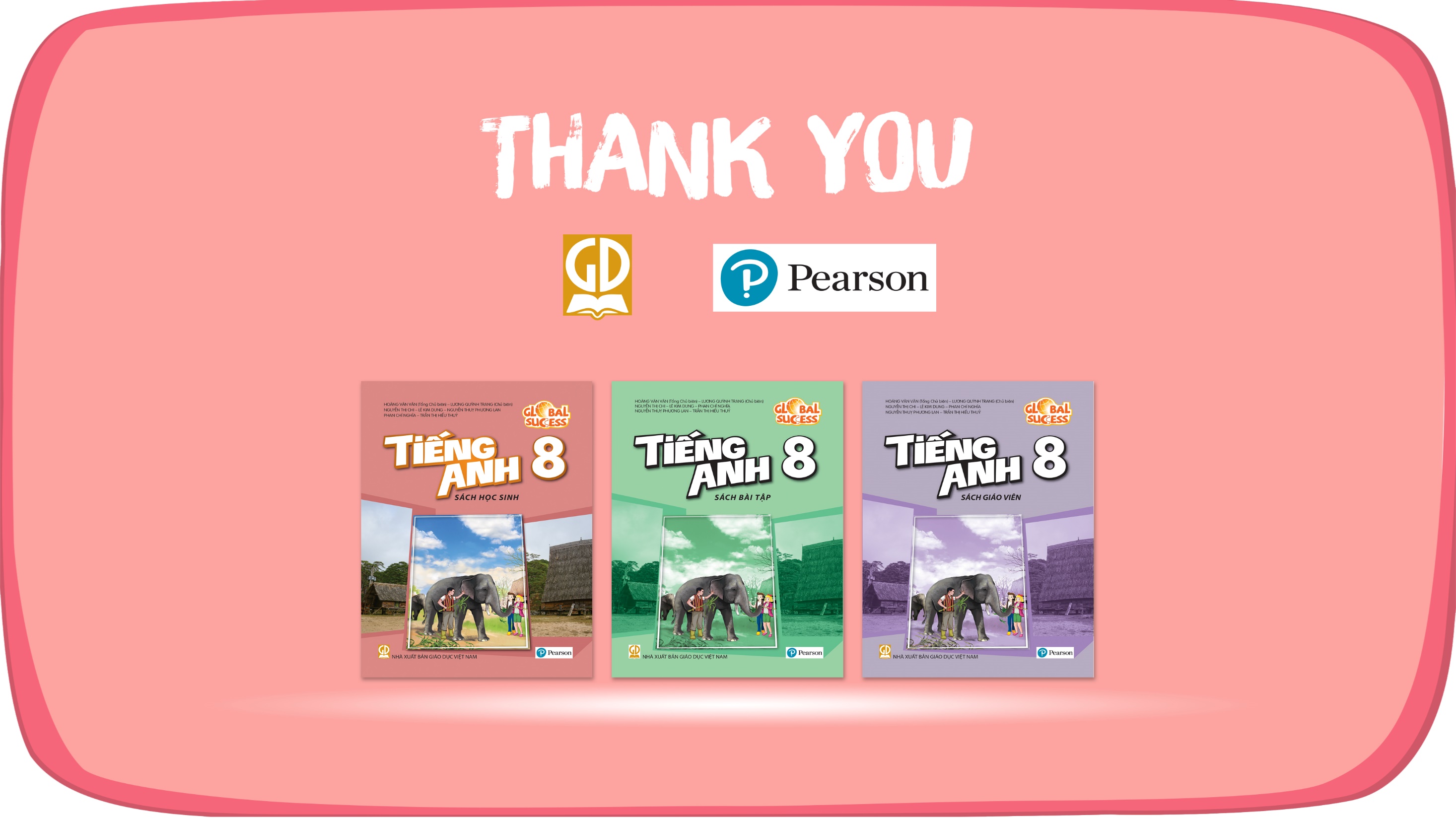 Website: hoclieu.vn
Fanpage: facebook.com/sachmem.vn/